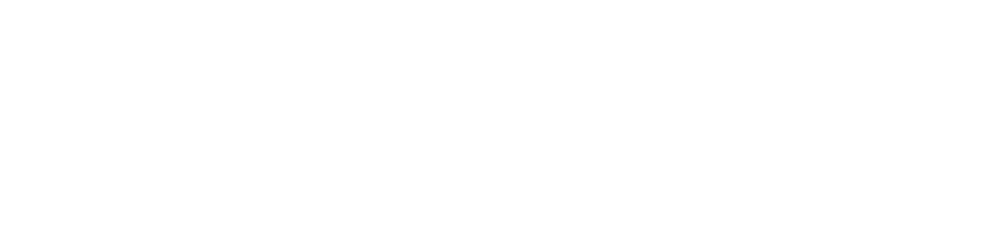 Thursday Bible Study
Acts 8:5-17
Joshua Tapp
True Words Baptist Church – 1377 S. 20th St. Louisville, KY – TrueWordsBaptist.org
Acts 8:5-7   Then Philip went down to the city of Samaria, and preached Christ unto them.  6 And the people with one accord gave heed unto those things which Philip spake, hearing and seeing the miracles which he did.  7 For unclean spirits, crying with loud voice, came out of many that were possessed with them: and many taken with palsies, and that were lame, were healed.
Acts 8:8-11   And there was great joy in that city.  9 But there was a certain man, called Simon, which beforetime in the same city used sorcery, and bewitched the people of Samaria, giving out that himself was some great one:  10 To whom they all gave heed, from the least to the greatest, saying, This man is the great power of God.  11 And to him they had regard, because that of long time he had bewitched them with sorceries.
Acts 8:12-14   But when they believed Philip preaching the things concerning the kingdom of God, and the name of Jesus Christ, they were baptized, both men and women.  13 Then Simon himself believed also: and when he was baptized, he continued with Philip, and wondered, beholding the miracles and signs which were done.  14 Now when the apostles which were at Jerusalem heard that Samaria had received the word of God, they sent unto them Peter and John:
Acts 8:15-17   Who, when they were come down, prayed for them, that they might receive the Holy Ghost:  16 (For as yet he was fallen upon none of them: only they were baptized in the name of the Lord Jesus.)  17 Then laid they their hands on them, and they received the Holy Ghost.
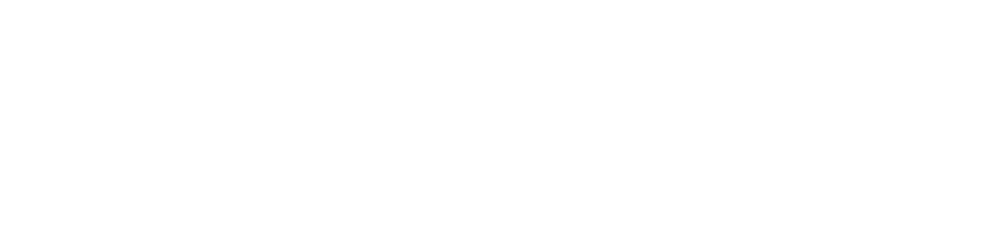 Title of the Bible Study
The Holy Spirit in the Book of Acts:
Indwelling vs. Filling
True Words Baptist Church – 1377 S. 20th St. Louisville, KY – TrueWordsBaptist.org
Ephesians 1:13  In whom ye also trusted, after that ye heard the word of truth, the gospel of your salvation: in whom also after that ye believed, ye were sealed with that holy Spirit of promise.
Ephesians 5:18  And be not drunk with wine, wherein is excess; but be filled with the Spirit.
Acts 2:1–4  And when the day of Pentecost was fully come, they were all with one accord in one place. And suddenly there came a sound from heaven as of a rushing mighty wind, and it filled all the house where they were sitting. And there appeared unto them cloven tongues like as of fire, and it sat upon each of them. And they were all filled with the Holy Ghost, and began to speak with other tongues, as the Spirit gave them utterance.
John 20:22  And when he had said this, he breathed on them, and saith unto them, Receive ye the Holy Ghost.
Acts 2:38  Then Peter said unto them, Repent, and be baptized every one of you in the name of Jesus Christ for the remission of sins, and ye shall receive the gift of the Holy Ghost.
Acts 2:41  Then they that gladly received his word were baptized: and the same day there were added unto them about three thousand souls.
Acts 8:12-13  But when they believed Philip preaching the things concerning the kingdom of God, and the name of Jesus Christ, they were baptized, both men and women. Then Simon himself believed also: and when he was baptized, he continued with Philip, and wondered, beholding the miracles and signs which were done.
Acts 8:14-15  Now when the apostles which were at Jerusalem heard that Samaria had received the word of God, they sent unto them Peter and John:  Who, when they were come down, prayed for them, that they might receive the Holy Ghost:
Acts 8:16  (For as yet he was fallen upon none of them: only they were baptized in the name of the Lord Jesus.)
Acts 8:17  Then laid they their hands on them, and they received the Holy Ghost.
Acts 9:3–5  And as he journeyed, he came near Damascus: and suddenly there shined round about him a light from heaven: And he fell to the earth, and heard a voice saying unto him, Saul, Saul, why persecutest thou me? And he said, Who art thou, Lord? And the Lord said, I am Jesus whom thou persecutest: it is hard for thee to kick against the pricks.
Acts 9:6  And he trembling and astonished said, Lord, what wilt thou have me to do? And the Lord said unto him, Arise, and go into the city, and it shall be told thee what thou must do.
Acts 9:17  And Ananias went his way, and entered into the house; and putting his hands on him said, Brother Saul, the Lord, even Jesus, that appeared unto thee in the way as thou camest, hath sent me, that thou mightest receive thy sight, and be filled with the Holy Ghost.
Acts 9:18  And immediately there fell from his eyes as it had been scales: and he received sight forthwith, and arose, and was baptized.
Acts 10:43–44  To him give all the prophets witness, that through his name whosoever believeth in him shall receive remission of sins. While Peter yet spake these words, the Holy Ghost fell on all them which heard the word.
Acts 10:46–47  For they heard them speak with tongues, and magnify God. Then answered Peter, Can any man forbid water, that these should not be baptized, which have received the Holy Ghost as well as we?
Acts 11:15–16  And as I began to speak, the Holy Ghost fell on them, as on us at the beginning. Then remembered I the word of the Lord, how that he said, John indeed baptized with water; but ye shall be baptized with the Holy Ghost.
Acts 11:17-18  Forasmuch then as God gave them the like gift as he did unto us, who believed on the Lord Jesus Christ; what was I, that I could withstand God?  18 When they heard these things, they held their peace, and glorified God, saying, Then hath God also to the Gentiles granted repentance unto life.
Acts 19:1-3  And it came to pass, that, while Apollos was at Corinth, Paul having passed through the upper coasts came to Ephesus: and finding certain disciples, He said unto them, Have ye received the Holy Ghost since ye believed? And they said unto him, We have not so much as heard whether there be any Holy Ghost. And he said unto them, Unto what then were ye baptized? And they said, Unto John's baptism.
Acts 19:4-5  Then said Paul, John verily baptized with the baptism of repentance, saying unto the people, that they should believe on him which should come after him, that is, on Christ Jesus.  5 When they heard this, they were baptized in the name of the Lord Jesus.
Acts 19:6  And when Paul had laid his hands upon them, the Holy Ghost came on them; and they spake with tongues, and prophesied.
Romans 8:9  But ye are not in the flesh, but in the Spirit, if so be that the Spirit of God dwell in you. Now if any man have not the Spirit of Christ, he is none of his.
Ephesians 1:13  In whom ye also trusted, after that ye heard the word of truth, the gospel of your salvation: in whom also after that ye believed, ye were sealed with that holy Spirit of promise.
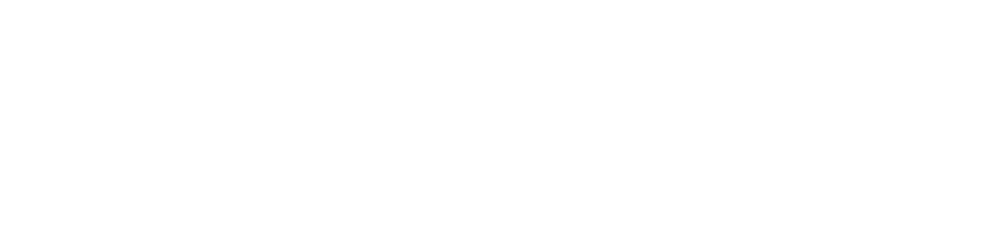 Visit Us:

TrueWordsBaptist.org
True Words Baptist Church – 1377 S. 20th St. Louisville, KY – TrueWordsBaptist.org